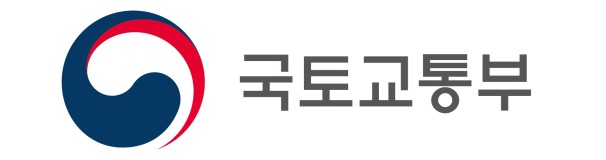 벌점제도 개선『건설기술진흥법 시행령』일부개정
국토교통부 
건설안전과
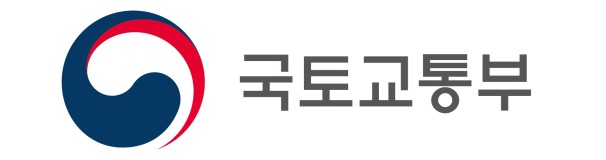 목차
제도개선 배경
추 진 경 과
주요 개정내용
조문별 세부내용
벌점심의위원회 운영규정
주요 예상질문(FAQ)
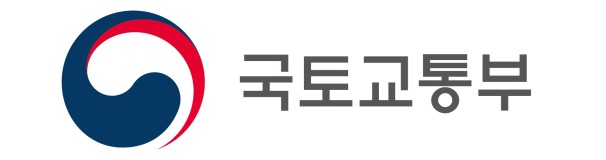 제도개선 배경
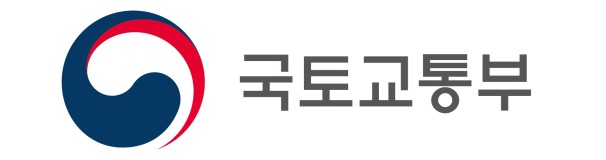 제도개선 배경
현황
□ 벌점제도는 부실시공 및 안전사고 예방목적으로 구조물붕괴 등    
    영업정지 요건보다 경미한 사항의 처분을 위해 최초 도입(‘95.1월)

ㅇ 국토부(지방청), 발주청 및 지자체는 소관 현장을 점검한 후 측정 
    기준에 따라 시공〮용역 회사 및 기술자에 벌점을 부과(1~3점)

□ 공공공사 입찰시 감점 등 불이익 규정은 마련되어 있으나 불이익    
    부과 최소 기준인 벌점 1점을 넘는 회사는 드문 실정

  * 최근 2년 벌점부과현황에서 상위 100위 중 1개 업체만 해당
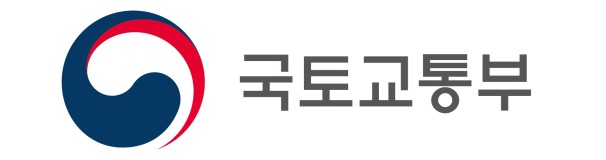 제도개선 배경
정부대책
□ 정부합동 “건설안전 혁신방안“ 발표(’20.4.23)

ㅇ 사고발생 시 경제적 불이익이 수반되는 환경 조성

ㅇ 산정방식 변경(평균→합산), 심의절차 도입 등 벌점제도 개선을    
    통해 현장관리 책임 강화 및 부실기업에 대한 불이익 실효성 제고

ㅇ 주택 선분양 제한, 입찰 시 감점 등 불이익 기준은 제도시행 후
    실제 부과 현황에 따라 조정
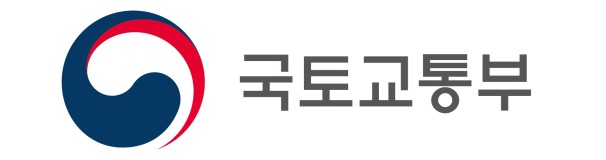 추진경과
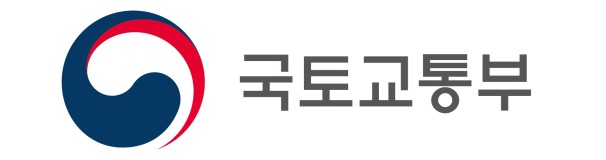 추진경과
□ ‘20.01.20 : 「건설기술 진흥법 시행령」 일부개정령안 입법예고
 ㅇ (주요내용) 벌점산정방식 정상화(평균→합산), 벌점산정 명확화(1,2,3점), 용어정의

□ ‘20.06.18 : 「건설기술 진흥법 시행령」 일부개정령안 재입법예고
 ㅇ (주요내용) 벌점부과기간 정의, 벌점 경감제도 도입, 심의절차 강화, 측정기준 개선

□ ’20.09.11 : 규제개혁위원회 규제심사
 ㅇ (주요내용) 벌점 경감규정에 재검토기한(2년) 설정, 심의위원회 운영규정 마련

□ ’20.10.27 : 법제처 심사

□ ‘20.11.10 : 공포 (시행일 ’21.01.01, 합산 ’23.01.01.)
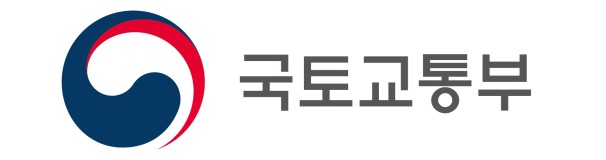 주요 개정내용
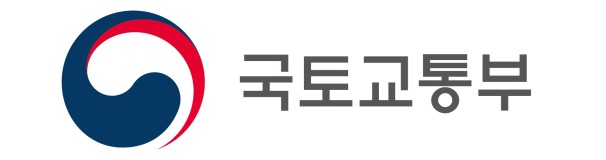 주요 개정내용
<벌점부과 절차>
□ 벌점 측정기준 개선(별표8 제5호 가~다목)
 ㅇ 1~2점 벌점이 부과 가능하던 것을 1점, 2점으로 변경
 ㅇ ‘소홀히’ 등 자의적인 판단이 가능한 용어를 ‘관련 기준과 다르게‘ 등으로 명확화
 ㅇ 안전〮품질 이외 민원, 경미한 설계변경 등은 측정기준 삭제 or 벌점 하향
 ㅇ 일부 항목에 ‘정당한 사유 없이’  를  신설하여 현장여건을 소명할 기회 부여
 ㅇ 중요도(주요 구조부, 그 밖의 구조부) 및 부실정도(재시공, 보수)에 따라 벌점을 체계화

□ 유사벌점 부과가능 하던 것을 삭제
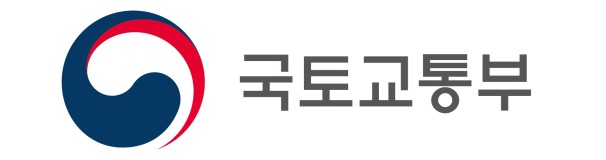 주요 개정내용
<벌점부과 절차>
□ 벌점부과 기한 신설(별표8 제5호 가~다목)

 ㅇ 벌점부과 가능 기간을 준공 후 하자담보책임기간까지로 정의
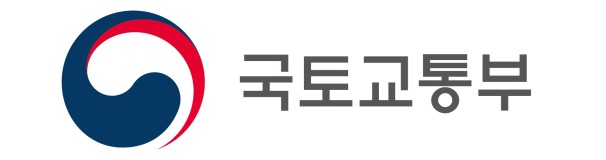 주요 개정내용
<벌점부과 절차>
□ 심의위원회 심의절차 신설(제87조의2, 제87조의3)
 ㅇ 위원장 외 6명이상의 전원 외부위원으로 구성
 ㅇ 시행령에서 정한 사항 외에 위원회 구성〮운영에 필요한 사항은 별도 고시
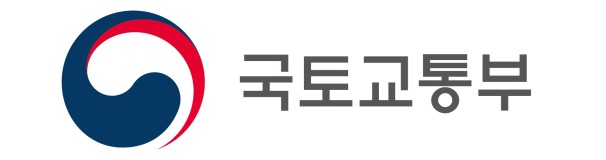 주요 개정내용
<벌점부과 절차>
□ 벌점산정 방법을 합산방식으로 정상화
 ㅇ 법인의 소관 모든 현장에 대한 책임강화를 위해 합산방식으로 개선

□ 안전〮품질관리에 노력한 회사에 벌점 경감제도 도입
 ㅇ 반기별 사망사고가 없거나 현장관리가 우수한 법인의 벌점을 일부 경감
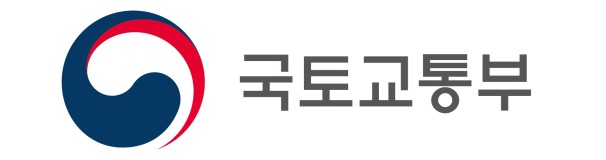 조문별 세부내용
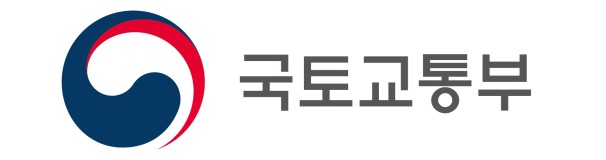 조문별 세부 개정내용
1
객관적인 측정기준에 따라 벌점을 부과토록 측정기준 대폭 개선
          (별표8 제5호 가~다목)
개정이유
ㅇ 건설현장의 안전 〮 품질에 집중하기 위해 안전〮품질과 관련된 사항은   
     강화하되, 이 외의 항목에 대해서는 삭제 또는 벌점을 하향조정

   - 건설공사의 민원 관련 벌점부과기준 삭제 및 공정부진 시 벌점 하향

   - 경미한 보수 및 경미한 설계변경은 벌점에서 제외

   - 설계의 경제성 검토 벌점 제외 및 타당성조사 등 벌점 하향
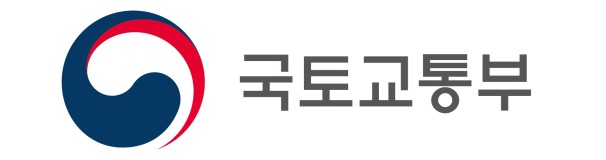 조문별 세부 개정내용
개정이유
ㅇ 점검자의 자의적인 판단에 따라 벌점 부과내용이 달라지지 않도록
     측정기준을 구체적으로 개선

   - 기존 1~3점을 선택하여 부과하던 것을 구조부의 중요도, 부실
     정도에 따라 점수를 단계적(1, 2, 3점)으로 구분

   - ‘소홀히’ 등 모호한 단어를 재정의하고 주요 용어정의 신설

 ㅇ 현장여건을 소명할 기회 부여

   - 벌점부과 대상의 잘못이 아닌 다른 사유로 부실사항이 발생한 경우        
     등 정당한 사유가 있는 경우에는 벌점 제외
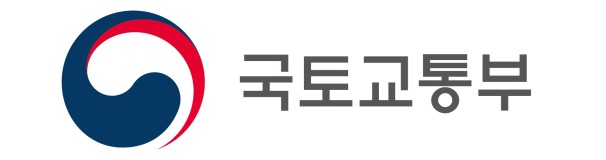 조문별 세부 개정내용
주요
개정사항
1. 공사관련 민원은 벌점기준에서 제외
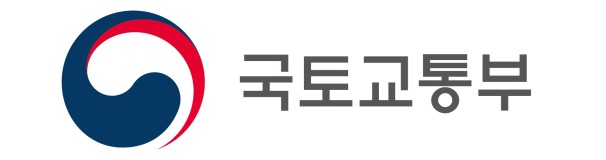 조문별 세부 개정내용
주요
개정사항
2. ‘경미한’ 보수 및 설계변경은 벌점에서 제외
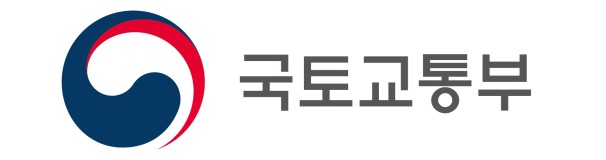 조문별 세부 개정내용
주요
개정사항
3. 경제성 검토, 타당성 조사 등 안전〮품질 이외 항목 조정
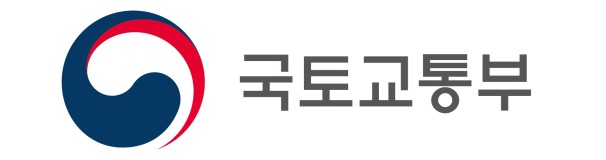 조문별 세부 개정내용
주요
개정사항
4. 구조물의 중요도 및 부실의 정도에 따라 벌점 체계화
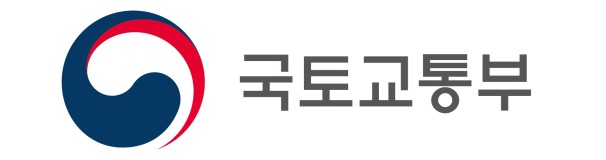 조문별 세부 개정내용
주요
개정사항
5. ‘소홀히’, ‘미흡’ 등 모호한 용어를 명확화
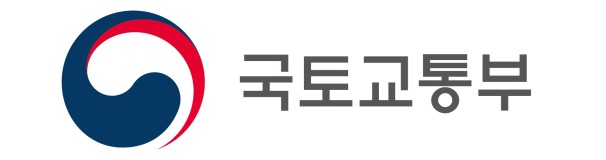 조문별 세부 개정내용
주요
개정사항
6. ‘주요 구조부‘ 등 측정기준에서 사용하는 용어 정의 신설
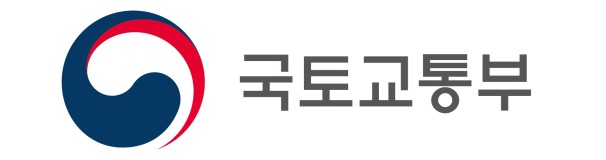 조문별 세부 개정내용
주요
개정사항
7. 현장 여건을 소명할 기회 부여(‘정당한 사유 없이’ 신설)
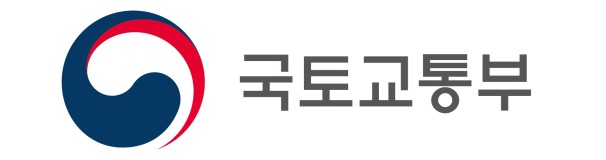 조문별 세부 개정내용
주요
개정사항
8. 유사한 벌점에 부과 가능하던 내용 삭제
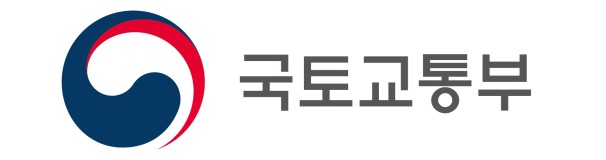 주요 조문별 계정이유
2
공정한 벌점부과를 위한 심의절차 강화(벌점심의위원회 도입)
          (제87조의2, 제87조의3 신설)
개정이유
ㅇ 부실한 업체는 불이익을 받도록 벌점 산정을 합산방식으로 개선
 
  → 이에 따라 벌점부과의 적정성을 객관적으로 심의하기 위한 절차마련

  ※ 현행 제도에서는 벌점 부과대상자의 이의신청이 있을 경우 
     벌점 측정기관의 관계직원 5명 이상이 적정 여부를 검토하던 것을
     위원장(측정기관)을 제외한 외부 전문가 6인 이상이 심의토록 개선
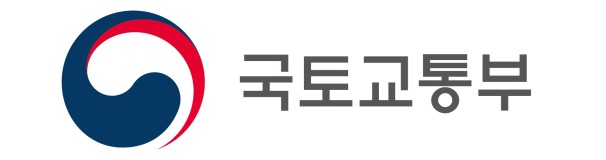 주요 조문별 계정이유
주요
개정사항
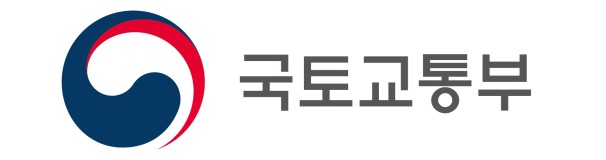 주요 조문별 계정이유
3
벌점 부과기한의 정의
          (별표8 제5호사목 신설)
개정이유
ㅇ 현행 기준에는 벌점 부과기한이 정의되지 않아 준공 후에도 영구적
     으로 벌점 부과가 가능

 → 이에 따라 벌점 부과기한을 준공 후 ‘하자담보책임기간’ 까지로 정의
     하여 해당 기한 내에 부실유무를 점검하여 조치토록 개선
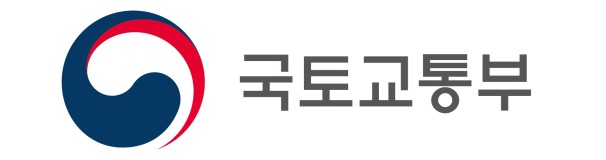 주요 조문별 계정이유
주요
개정사항
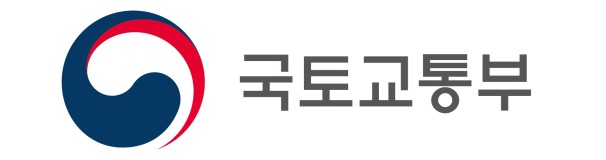 주요 조문별 계정이유
4
평균에서 합산으로 벌점 산정방식을 정상화
          (별표8 제3호)
개정이유
ㅇ 현행 벌점산정 방식이 벌점 합계를 점검받은 현장 수로 나누는 평균 
     방식으로 되어 있어, 현장이 많은 업체일수록 불이익이 적어 불합리

   * 최근 2년간 상위 100위 시공사 중 불이익부과 기준인 벌점 1점 이상인 
     시공사는 1개에 불과

 → 이에 따라 벌점 산정방식을 평균방식에서 벌점을 단순 합산하는
     방식으로 변경하여 벌점제도의 실효성을 강화 (★시행일 ‘23.1.1)
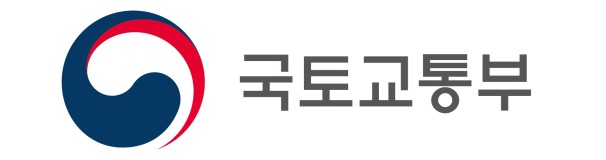 주요 조문별 계정이유
주요
개정사항
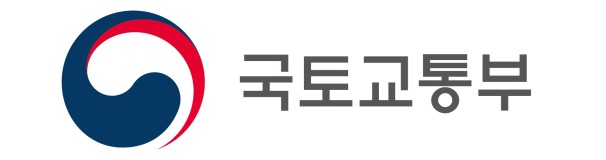 주요 조문별 계정이유
5
건설현장의 안전〮품질관리 강화를 위한 경감제도 도입
          (별표8 제5호 바목 신설)
개정이유
ㅇ 업계가 안전사고 및 부실공사 예방을 위해 더욱 노력하도록 유도
     하기 위해 우수한 업체에는 벌점을 경감해주는 제도를 도입

   - (경감제도1) 건설사고와 직접적으로 연관된 시공사가 반기동안 사망
     사고가 없는 경우 다음 반기에 측정된 부실벌점을 일정비율 경감
     
   - (경감제도2) 현장관리가 우수(점검현장 수 대비 벌점 미부과 비율이 
     80% 이상인 경우)한 시공사, 건설기술용역사업자에 해당반기 벌점을 
     일정점수 경감
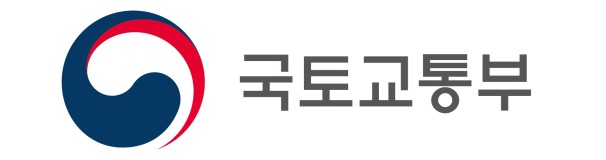 주요 조문별 계정이유
주요
개정사항
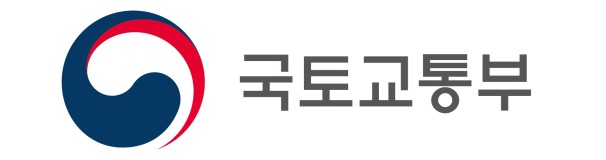 벌점심의위원회 
운영규정
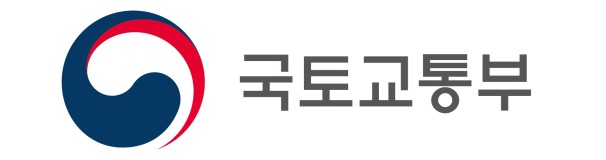 벌점심의위원회 운영규정
개요
□ 개선된 측정기준에 따른 벌점부과의 적정성을 심의하기 위한 
    위원회 심의절차를 건설기술진흥법 시행령에 도입






ㅇ 이에 따라, 위원의 자격, 의무, 심의방법 및 절차 등 위원회의 
    구성〮운영을 위하여 필요한 세부사항을 마련하여 고시
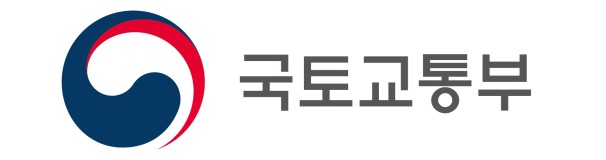 벌점심의위원회 운영규정
주요내용
□ (제1장) 총칙

ㅇ (목적) 시행령 제87조의3 제6항에 따른 벌점심의위원회의 구성〮
    운영 등에 필요한 사항을 정함

ㅇ (적용범위) 시행령 제87조의2 제1항에 따라 부과대상자가 벌점 
    부과에 대하여 이의 신청을 하는 경우에 적용
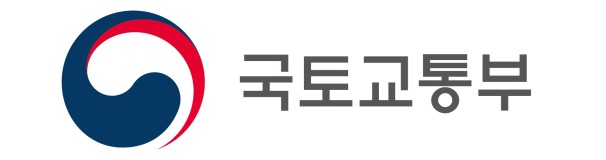 벌점심의위원회 운영규정
주요내용
□ (제2장) 벌점심의위원회 구성

ㅇ (구성) 측정기관에 소속된 공무원, 임〮직원 중 측정기관의 장이
    임명한 위원장 + 6명 이상의 외부 전문가

ㅇ (위원의 자격) 국토부, 발주청 또는 인〮허가기관에 소속된 자로써   
    공사감독자, 부실측정 업무 담당자 또는 점검 업무 담당자

  - 위 업무와 관련된 단체 및 연구기관 등의 임〮직원

  - 그 밖에 부실측정 기관에서 조사의 공정성〮전문성 확보를 위해 
    필요하다고 인정하는 사람
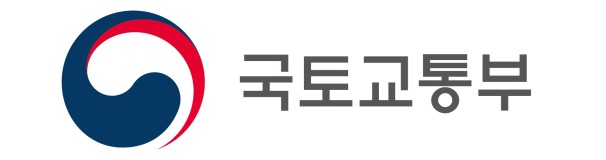 벌점심의위원회 운영규정
주요내용
□ (제2장) 벌점심의위원회 구성(계속)

ㅇ (위원의 제척) 위원이 다음에 해당하는 경우 제척

  - 위원 및 위원의 배우자가 안건의 이해관계자인 경우

  - 위원이 부과대상자와 친족〮가족관계가 있는 경우

  - 위원이 부과대상자(계열회사 포함)에 소속된 경우

  - 위원이 벌점부과 현장과 관련하여 공사, 용역, 자문, 연구를 수행
    했거나, 수행한 법인에 소속된 적이 있는 경우 등
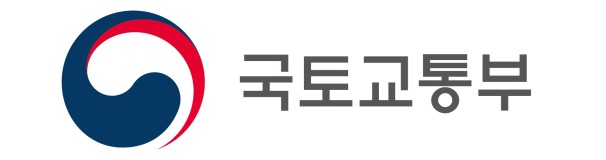 벌점심의위원회 운영규정
주요내용
□ (제3장) 벌점심의위원회 운영

ㅇ (업무범위) 벌점 책정 사유(측정기관) 및 이의신청 사유(부과대상자) 
    청취 후 벌점 책정 적정여부를 심의하여 측정기관에 의견 제출

ㅇ (심의 의견서) 위원회는 심의 안건에 대해 출석위원 과반수의 
    동의를 통해 다음 의견 중 하나를 측정기관에 제출

  - ① 기각(), ② 취소, ③ 조정, ④ 부결*

    * 출석 위원 과반수의 동의가 없는 경우는 부결로 제출

ㅇ (각종 의결) 위원장을 제외한 출석위원 과반수의 찬성으로 의결
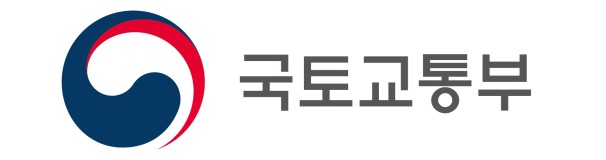 벌점심의위원회 운영규정
주요내용
□ (제3장) 벌점심의위원회 운영(계속)

ㅇ (재심의) 재심의 의결 시 사유*를 명시하여 측정기관에 제출

  * ① 당사자가 객관적인 사실에 근거하여 재심의 요청하는 경우    ② 중요사항 누락 또는 심의결과에 하자가 있다고 위원장이 인정하는 경우
    ③ 측정기관이 ②와 동일한 사유로 재심의를 요청하는 경우

  - 재심의는 당사자가 심의결과를 통보받은 날부터 15일 이내 신청
    이해관계자는 심의결과를 알게된 날부터 30일 이내 신청

  - 재심의 시 불가피한 경우를 제외하고 원심의와 동일위원 구성
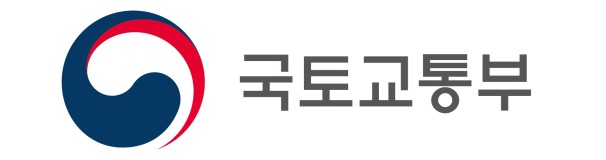 벌점심의위원회 운영규정
주요내용
□ (제4장) 사무기구

ㅇ (조직) 위원회의 행정사무를 효율적으로 처리하기 위해 측정기관 
    內 관련부서의 업무 및 수당 지급기준 등을 규정

  - (직무) 심의안건 준비, 결과 정리, 위원〮이해관계자 참석 통지 등

  - (수당) 위원장 및 위원에 필요한 경비를 지급
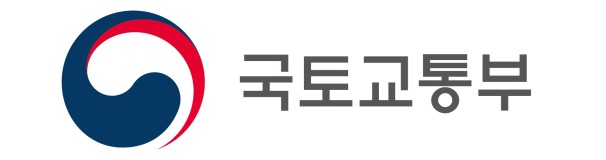 주요 예상질문(FAQ)
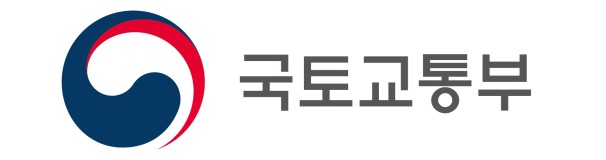 주요 예상질문(FAQ)
Q1
합산방식은 언제부터 적용되나요?
A1
ㅇ 측정기준 개선내용, 벌점심의위원회 운영, 벌점의 부과기한 등 모든 
    개정내용은 2021년 1월 1일부터 시행됩니다.

ㅇ 벌점 산정방식의 변경은 개정된 기준에 따라 2년(4반기)간 벌점을 측정한 
    이후 2023년 1월 1일부터 도입됩니다.

ㅇ 이에 따라 2022년 12월 31일까지는 개정된 측정기준에 따라 벌점을 
    부과하되, 벌점에 따른 불이익 적용 시에는 점검받은 현장 수로 나누는 
    평균방식을 적용합니다.
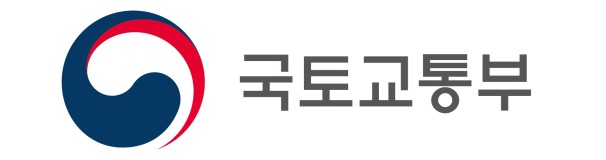 주요 예상질문(FAQ)
Q2
개정 전 측정기준에 따라 부실사항이 적발되었으나 이의신청 등으로
      연말까지 벌점부과 최종통보가 안된 경우 처리방법은?
A2
ㅇ 개정 전 기준에 따른 벌점부과가 합산방식에 영향을 주지 않도록 
    개정안의 시행일 이전에 측정된 벌점에 대해서는 합산하지 않도록 
    부칙에 정했습니다.

ㅇ 다만, 해당 벌점은 2022년 12월 31일까지는 현행 평균방식에 따라    불이익을 받을 수 있습니다.
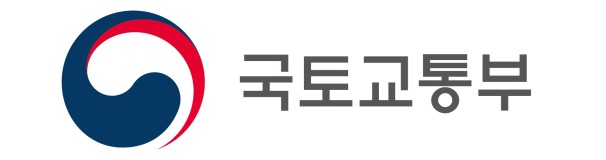 주요 예상질문(FAQ)
Q3
건설사업자가 사망사고 신고를 하지 않아 벌점 경감을 받는다면?
A3
ㅇ 2019년 7월부터 건설사고 발생 시 건설공사 참여자는 즉시 신고를 
    하도록 하고 있고, 미신고 시 과태료 최대 300만원을 부과 받을 수 
    있습니다.

ㅇ 또한, 사망사고가 있었는데도 불구하고 미신고하여 벌점을 경감 받은 
    경우, 경감받은 벌점을 다음반기에 가중하여 산정하도록 했습니다.
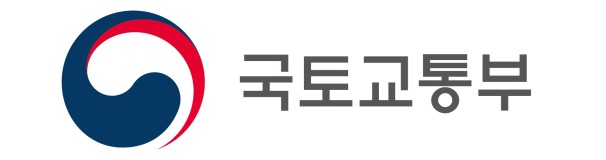 주요 예상질문(FAQ)
Q4
합산방식 도입의 영향은?
A4
ㅇ 벌점부과에 따른 실제 불이익이 있도록 제도가 개선됨에 따라 업계는 
    벌점을 받지 않기 위한 안전〮품질 관리강화 노력을 할 것입니다.

ㅇ 또한, 벌점의 영향력이 커지게 되어 이의신청이나 소송 등이
    대폭 증가할 것으로 우려됩니다.

  - 이에 따라,  측정기관은 개정된 시행령 및 벌점심의위원회 운영요령에 
    따라 명확한 부실에 벌점을 부과해야 합니다.
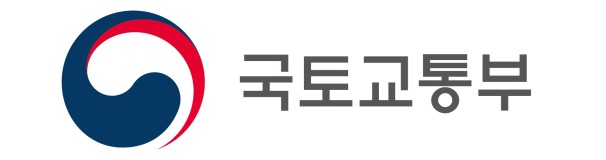 주요 예상질문(FAQ)
Q5
벌점 경감기준과 불이익기준의 조정 계획이 있나요?
A5
ㅇ 최근 2년간의 벌점부과 현황(18년~19년)을 분석하여 부실한 법인에 적정  
    불이익이 있도록 벌점 경감기준을 포함한 개정안을 마련했습니다.

ㅇ 벌점부과 기준이 대폭 변경됨에 따라 21년 이후 실제 벌점부과 현황은
    지난 19년까지의 벌점부과 기록과는 다를 것으로 판단됩니다.

ㅇ 이에 따라 벌점부과에 따른 경감기준과 불이익기준의 조정은 1~2반기 
    동안 실제 부과현황을 보고 적정 수준으로 조정할 계획입니다.
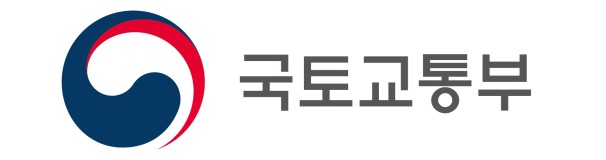 감사합니다.